חוברת מקורות – השומר החדש
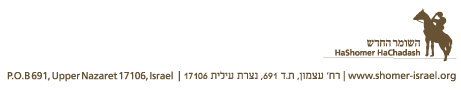 שפה אחת ודברים אחדים
סיפורו של מגדל בבל מגיע מיד לאחר תבת נח והמבול. בסיפור המבול מחליט ה' להשמיד את היקום שעל פני האדמה, על כל החי והצומח שקיימים בו, ולשמר משפחה אחת וכמה אב-טיפוסים של בעלי חיים. בני משפחתו של נח, הם למעשה גיבורי הסיפור שלפנינו. ולפני שנתחיל לקרוא יחד, נבקש ממכם לדמיין את העולם כמה עשרות שנים אחרי המבול, דמיינו חמולה ענקית של ניצולי האסון שהם למעשה השושלת של צאצאיו של נח, ותשאלו את עצמכם מה הדבר הראשון שאתם הייתם עושים אם הייתם במקומם.
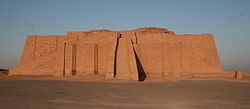 בראשית יא
א וַיְהִי כָל הָאָרֶץ שָׂפָה אֶחָת וּדְבָרִים אֲחָדִים. ב וַיְהִי בְּנָסְעָם מִקֶּדֶם וַיִּמְצְאוּ בִקְעָה בְּאֶרֶץ שִׁנְעָר וַיֵּשְׁבוּ שָׁם. ג וַיֹּאמְרוּ אִישׁ אֶל רֵעֵהוּ הָבָה נִלְבְּנָה לְבֵנִים וְנִשְׂרְפָה לִשְׂרֵפָה וַתְּהִי לָהֶם הַלְּבֵנָה לְאָבֶן וְהַחֵמָר הָיָה לָהֶם לַחֹמֶר. ד וַיֹּאמְרוּ הָבָה נִבְנֶה לָּנוּ עִיר וּמִגְדָּל וְרֹאשׁוֹ בַשָּׁמַיִם וְנַעֲשֶׂה לָּנוּ שֵׁם פֶּן נָפוּץ עַל פְּנֵי כָל הָאָרֶץ. ה וַיֵּרֶד יְהוָה לִרְאֹת אֶת הָעִיר וְאֶת הַמִּגְדָּל אֲשֶׁר בָּנוּ בְּנֵי הָאָדָם. ו וַיֹּאמֶר יְהוָה הֵן עַם אֶחָד וְשָׂפָה אַחַת לְכֻלָּם וְזֶה הַחִלָּם לַעֲשׂוֹת וְעַתָּה לֹא יִבָּצֵר מֵהֶם כֹּל אֲשֶׁר יָזְמוּ לַעֲשׂוֹת. ז הָבָה נֵרְדָה וְנָבְלָה שָׁם שְׂפָתָם אֲשֶׁר לֹא יִשְׁמְעוּ אִישׁ שְׂפַת רֵעֵהוּ. ח וַיָּפֶץ יְהוָה אֹתָם מִשָּׁם עַל פְּנֵי כָל הָאָרֶץ וַיַּחְדְּלוּ לִבְנֹת הָעִיר. ט עַל כֵּן קָרָא שְׁמָהּ בָּבֶל כִּי שָׁם בָּלַל יְהוָה שְׂפַת כָּל הָאָרֶץ וּמִשָּׁם הֱפִיצָם יְהוָה עַל פְּנֵי כָּל הָאָרֶץ.
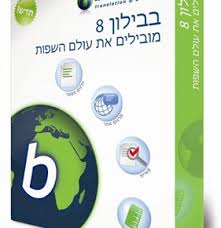 שאלות למחשבה:
מה פירוש הביטוי 'שפה אחת ודברים אחדים', ולמה זה היה המצב ?
איפה זה קדם, לאן הם נוסעים, ואיפה הם מתיישבים ?
איזה חידוש היסטורי מתחום הבניה מתואר בפסוק ג'?
מה הם רוצים לבנות ולשם מה ?
מה לדעתכם הפריע לה' בפעולתם של בני בבל ? (לא להיבהל אם לא מוצאים תשובה – זה לא כל כך ברור בסיפור התנכי) 
       איך המדרש מסביר את הבעיה המוסרית של בוני המגדל ?
      מה מוסיף המדרש לגבי תפקידו של אברם ודרכו של העם היהודי?
מדרש פרקי דרבי אליעזר, פרק כד.
שֶׁבַע מַעֲלוֹת הָיוּ לוֹ לַמִּגְדָל מִמִּזְרָחוֹ וְשֶׁבַע מִמַּעֲרָבוֹ.
מַעֲלִים אֶת הַלְּבֵנִים מִכָּאן וְיוֹרְדִים מִכָּאן.
אִם נָפַל אָדָם וָמֵת לֹא הָיוּ שָׂמִים אֶת לִבָּם אֵלָיו,
וְאִם נָפְלָה לְבֵנָה אַחַת הָיוּ יוֹשְׁבִים וּבוֹכִים וְאוֹמְרִים: אוֹי לָנוּ, אֵימָתַי תַּעֲלֶה אַחֶרֶת תַּחְתֶּיהָ.
וְעָבַר אַבְרָם בֶּן תֶּרַח
וְרָאָה אוֹתָם בּוֹנִים אֶת הָעִיר
וְקִלְּלָם בְּשֵׁם אֱלֹהָיו
וְאָמַר:"בַּלַּע ה' פַּלַּג לְשׁוֹנָם" (תהילים נה, י).
חוברת מקורות – השומר החדש
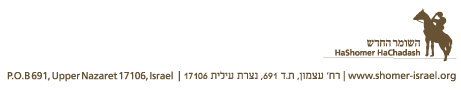 שפה אחת ודברים אחדים
1 And the whole earth was of one language and of one speech.
Imagine John Lennon Imagine there's no heaven It's easy if you try No hell below us Above us only sky Imagine all the people Living for today... Imagine there's no countries It isn't hard to do Nothing to kill or die for And no religion too Imagine all the people Living life in peace... You may say I'm a dreamer But I'm not the only one I hope someday you'll join us And the world will be as one Imagine no possessions I wonder if you can No need for greed or hunger A brotherhood of man Imagine all the people Sharing all the world...
המלה "בבילון" באנגלית היא תרגום של המלה המקראית "בבל" בעברית. יוצרי תוכנת התרגום הישראלית "בבילון" (שבאמצעותה ניתן לתרגם 14 שפות לאנגלית ומאנגלית) התכוונו ככל הנראה לומר שבאמצעות התוכנה שלהם אנחנו יכולים לחזור ממצב הבלבול של הלשונות למצב של "ויהי כל הארץ שפה אחת" (בראשית,יא,א). בתמונה: גרפיטי משבלונה שצורתו צורת מגן דוד שמורכב מן המלה "בבילון" ומתחתיה "כסף" ומתחתיה "כוח" ומתחתיה "ממון". נראה היה לי שמדובר במחאה על כך שמדינת ישראל (שמסומלת באמצעות המגן דוד) הפכה להיות למגדל בבל בגלל הפער הכלכלי העצום שבין העשירון העליון לתחתון,
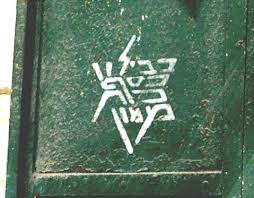 שאלות למחשבה:
מה המסרים המרכזיים של  גון לנון בשירו  IMAGINE  ?
האם יש שוני או התאמה בין השיר של לנון לסיפור מגדל בבל ?      
מה ניתן ללמוד מסיפור מגדל בבל על הערך של אחדות ואחידות ?
מה ניתן ללמוד על מקומו של הגיוון בחברה (פלורליזם) ?
איך המסר הזה קשור לימים אלו, ולסוגיות מרכזיות בהיסטוריה ובהווה של החברה הישראלית ?